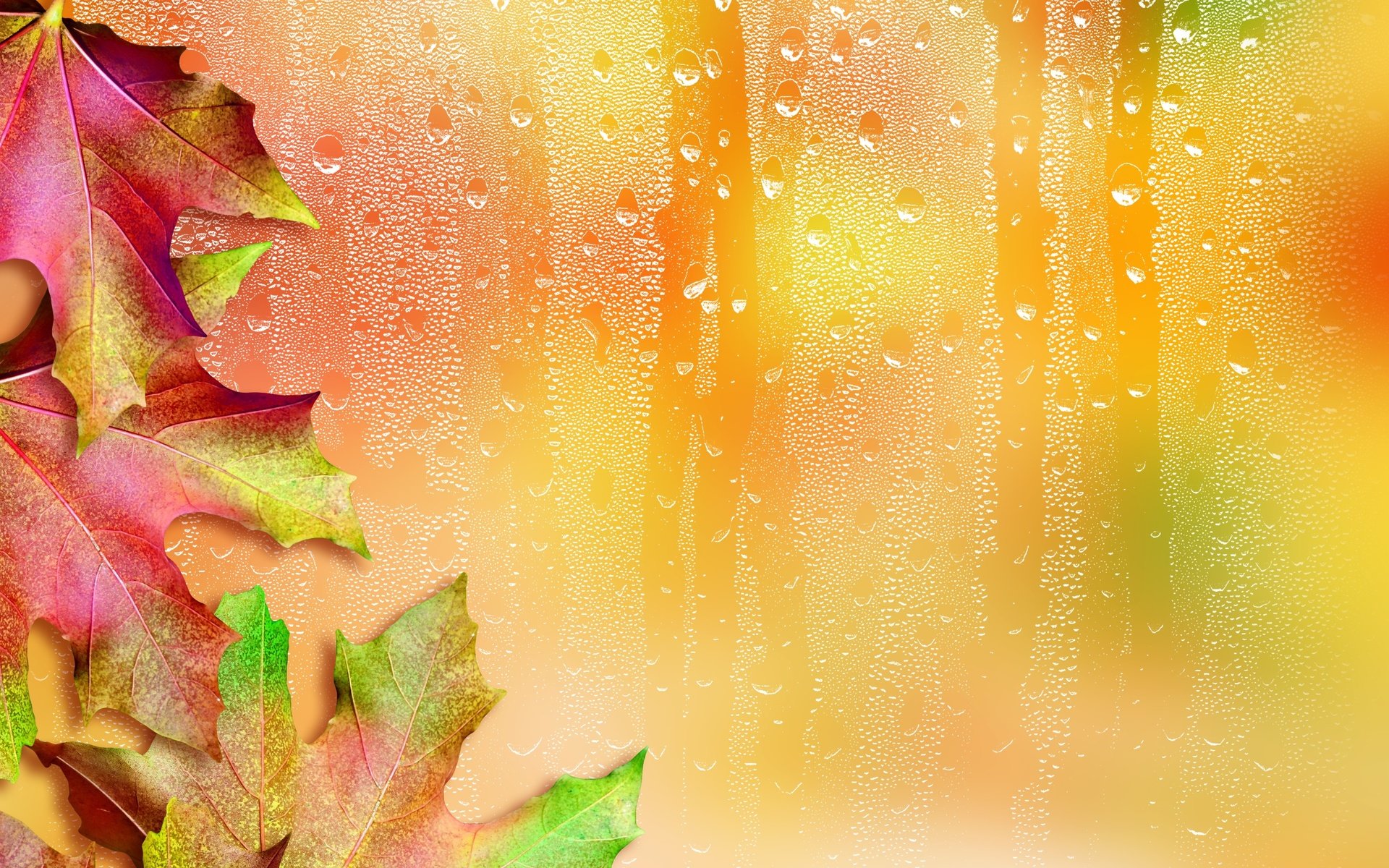 Познавательное занятие
 в старшей группе
«Золотая осень».
Подготовили: 
Аллабердина Р.З
Тонконогова М.А.
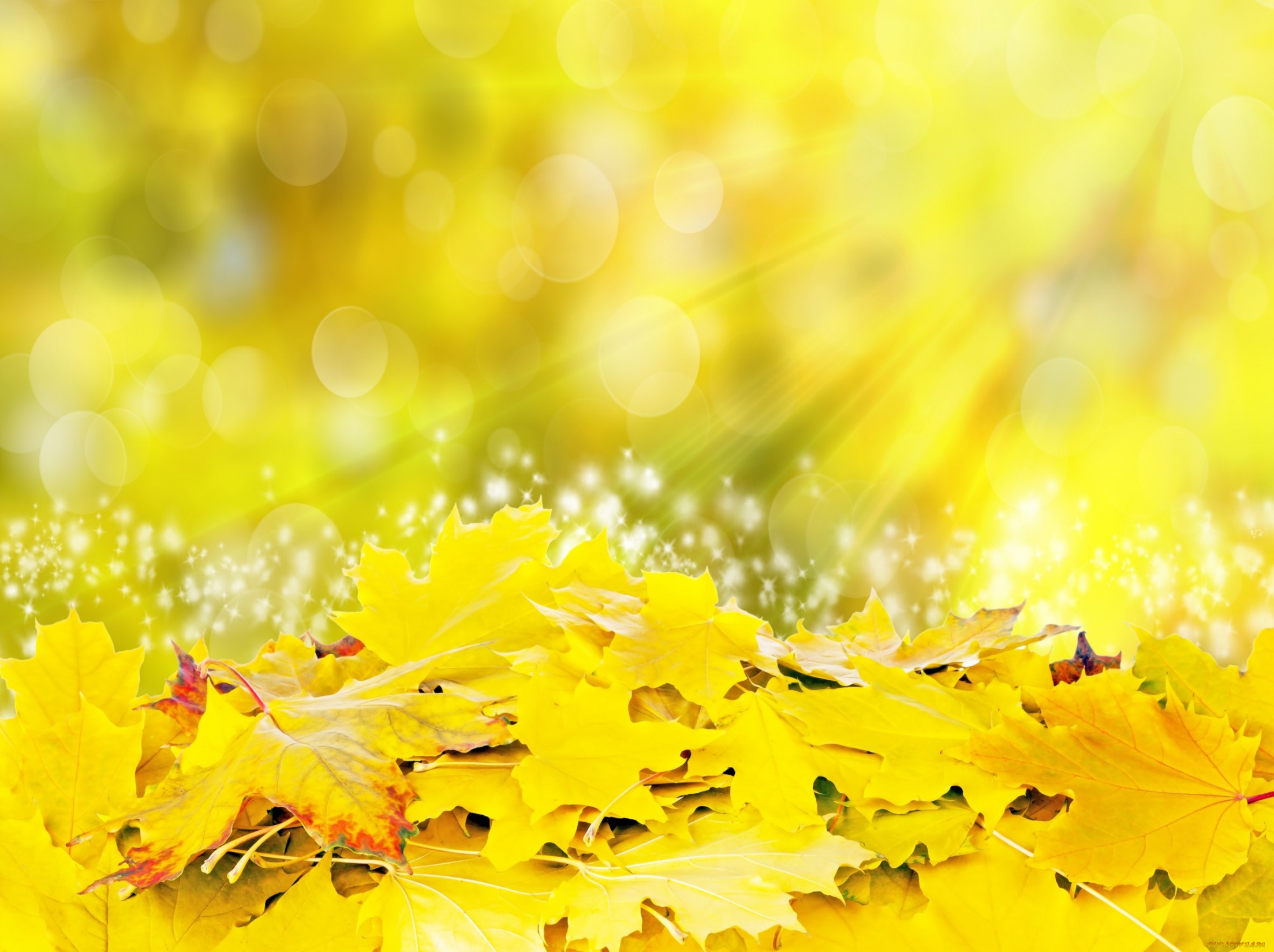 Ребята послушайте стихотворение:
       Осень, как художник,
Лес разрисовала.
Дерево и кустик-
       Все волшебным стало.
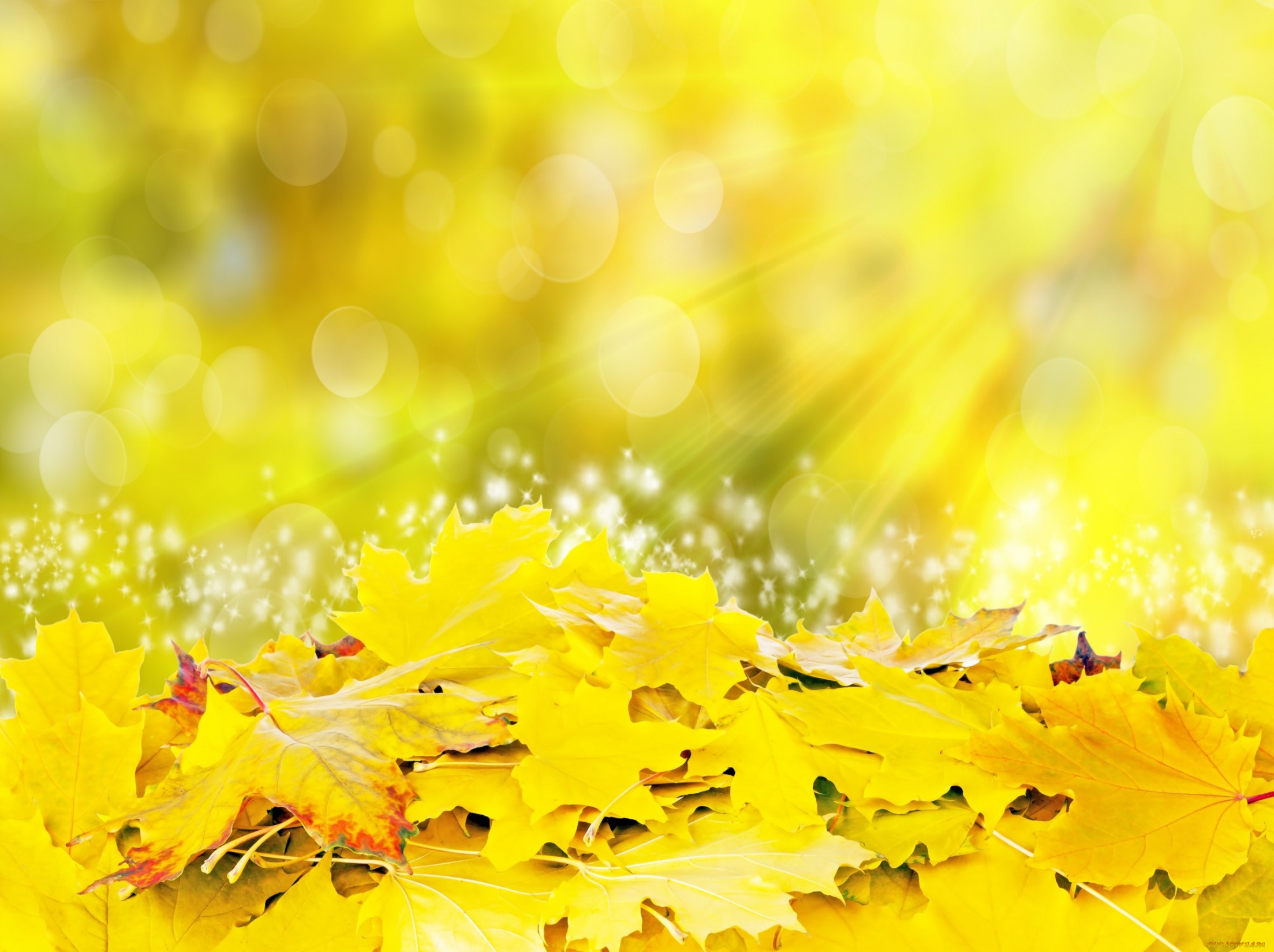 Ребята сегодня мы отправимся в осенний лес. А поедим мы на автобусе, но сначала вспомним правила поведения в транспорте.
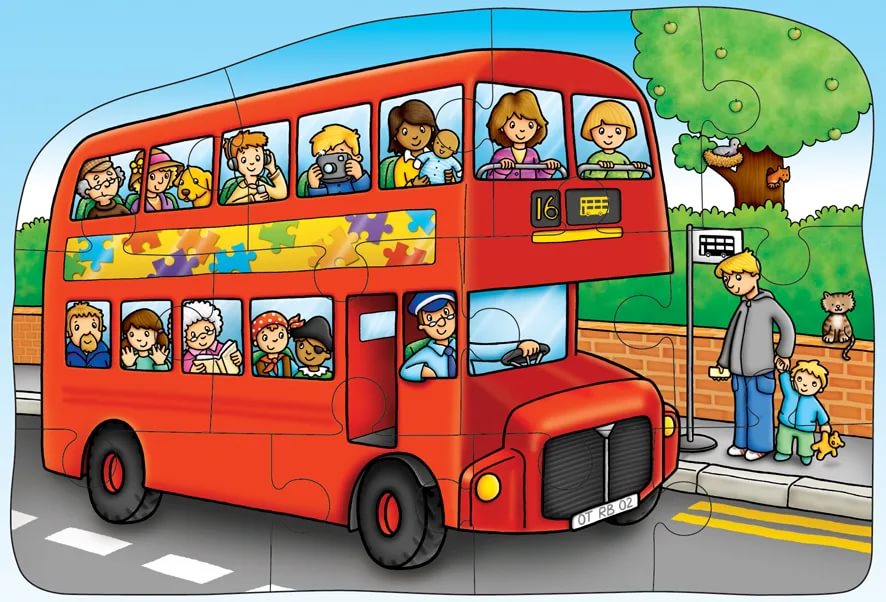 * В автобусе себя нужно вести тихо и     спокойно,
в автобусе нельзя сорить,
 нужно уступать место старшим, 
нельзя бегать,
 заходить надо в переднюю дверь, а выходить в заднюю.
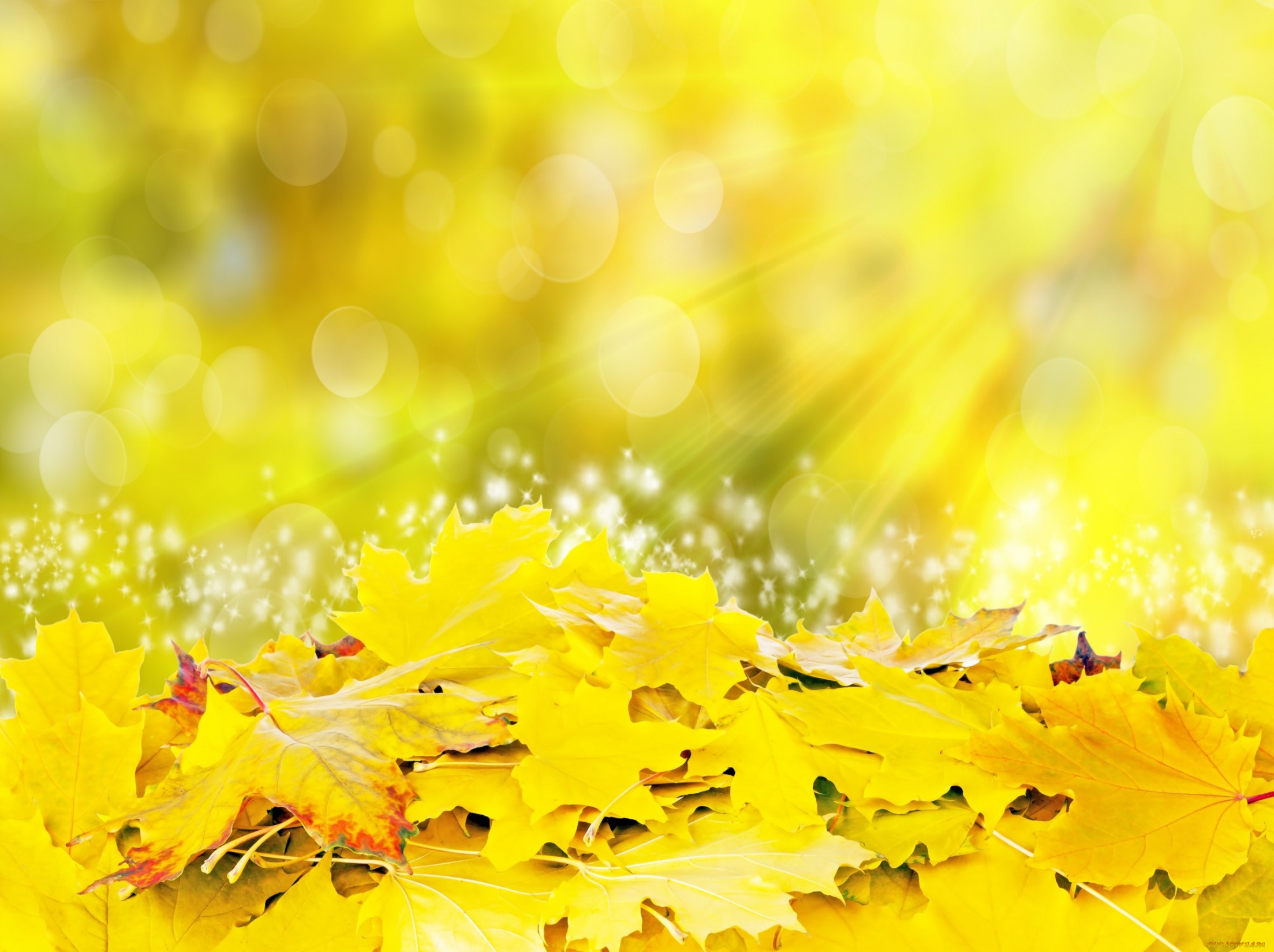 Ребята, рассмотрите картину «Золотая осень» 
И. Левитана
Что изображено на ней? Как вы думаете почему она так называется? Все ли деревья осенью одеваются в золотые листья? Назовите те деревья, которые зимой остаются зелеными.
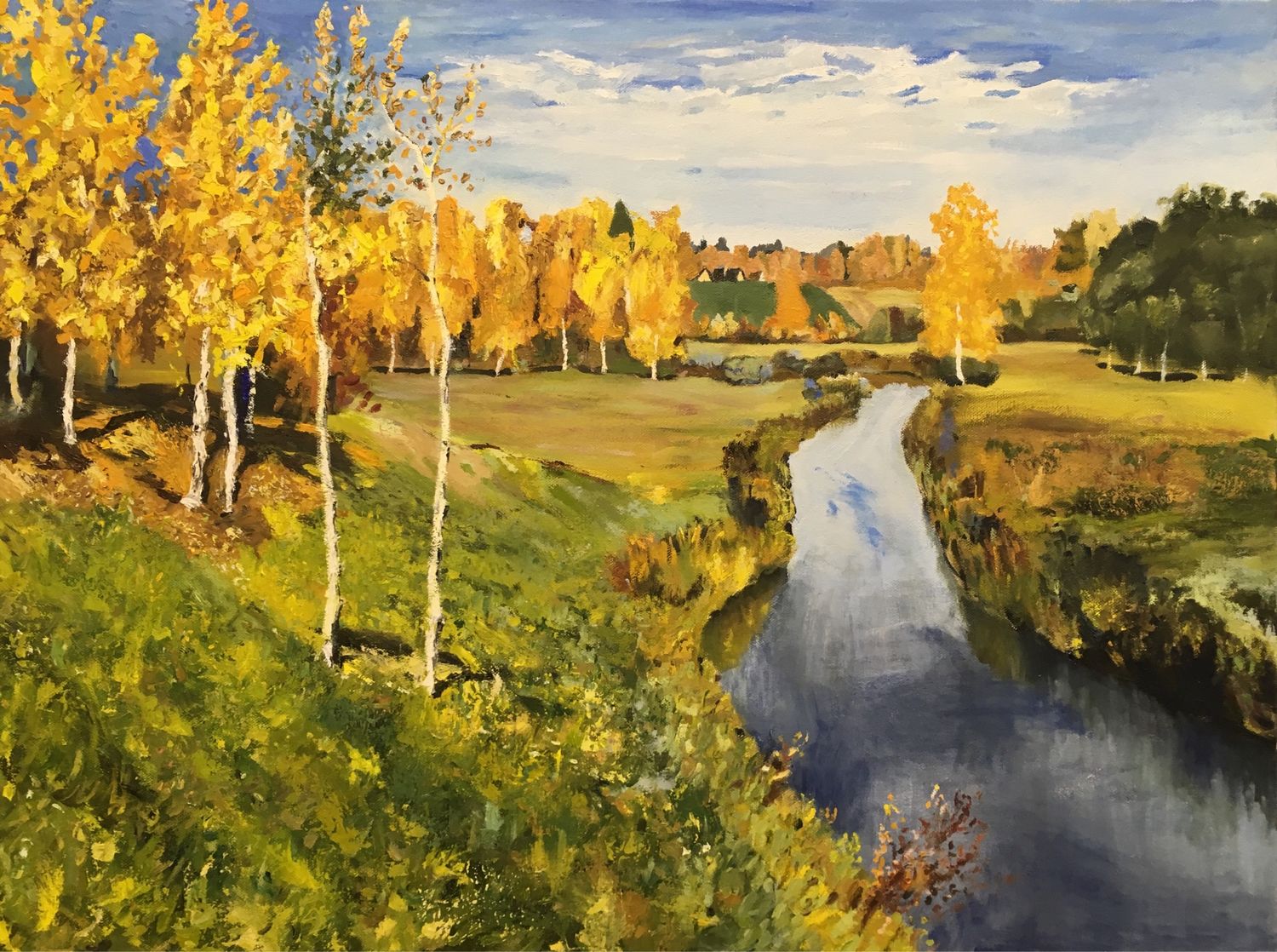 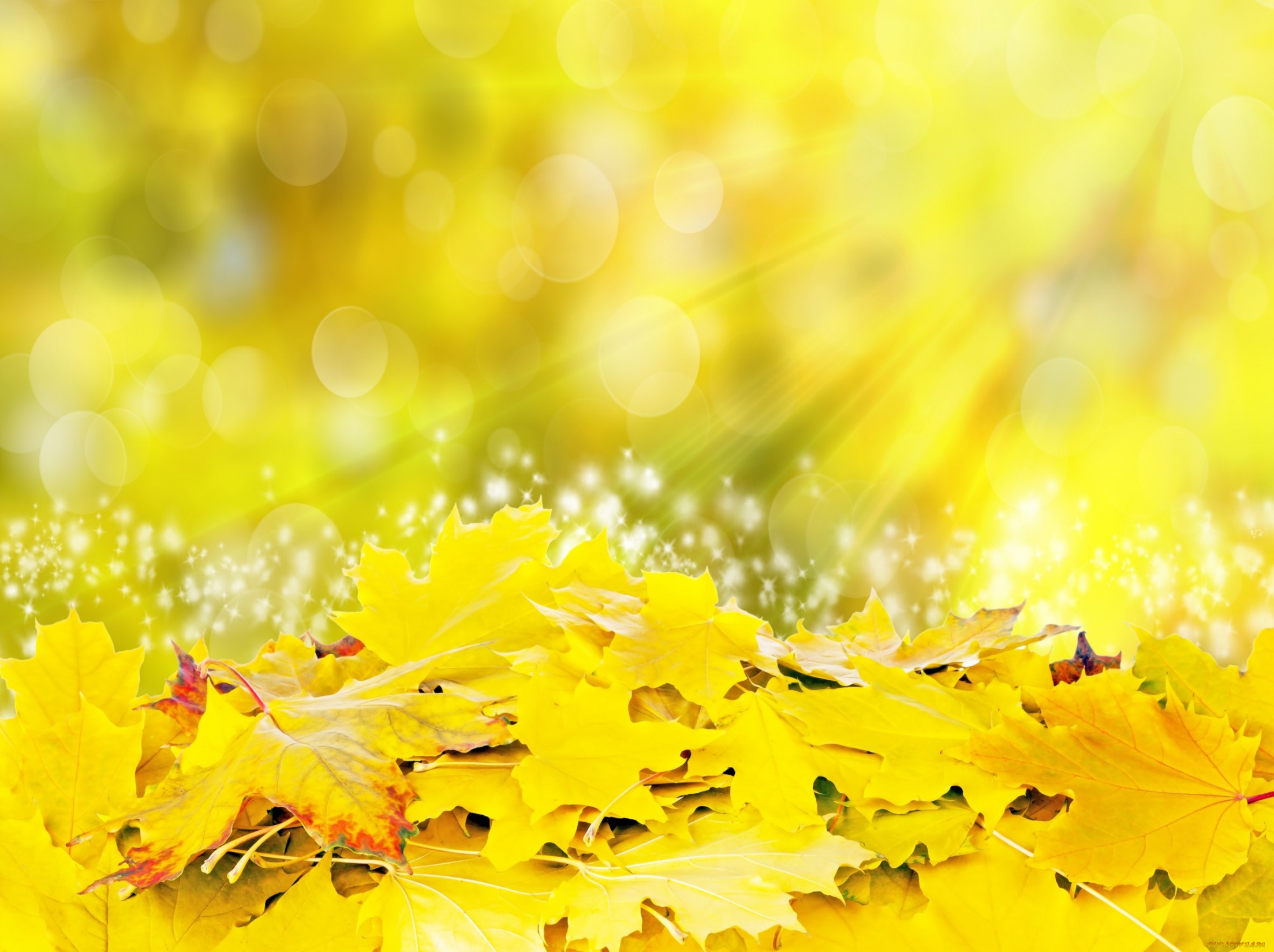 Какие вы знаете признаки осени
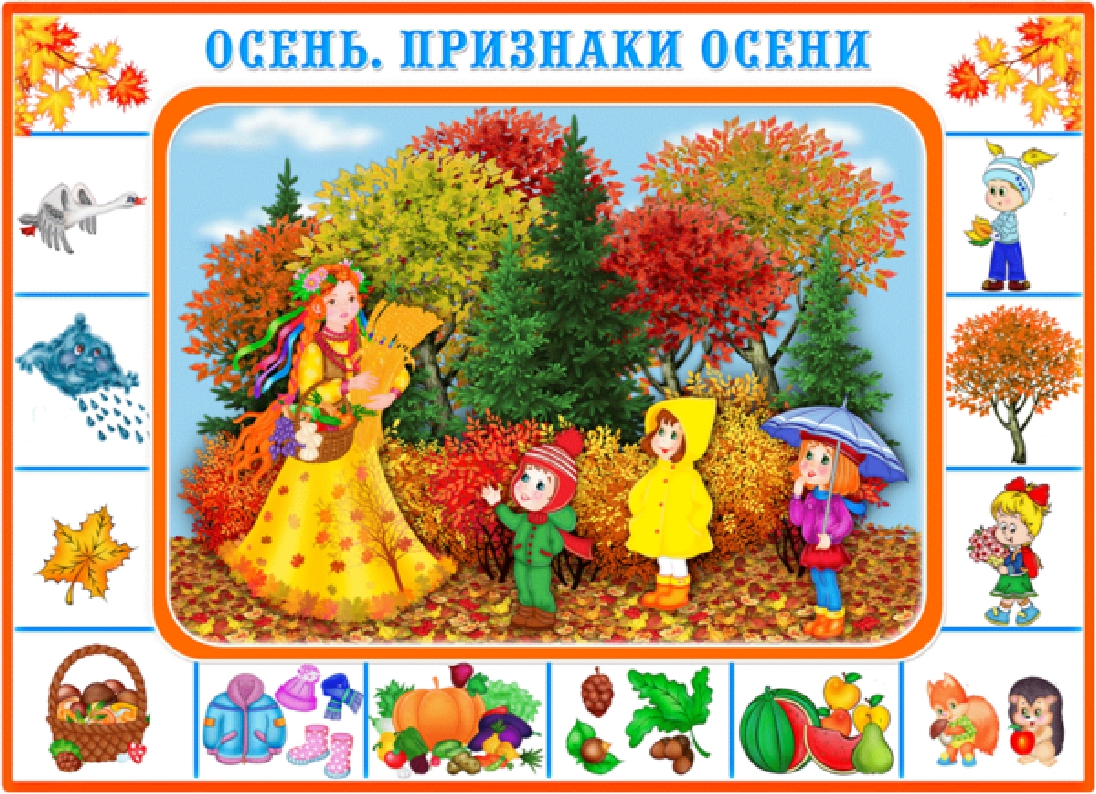 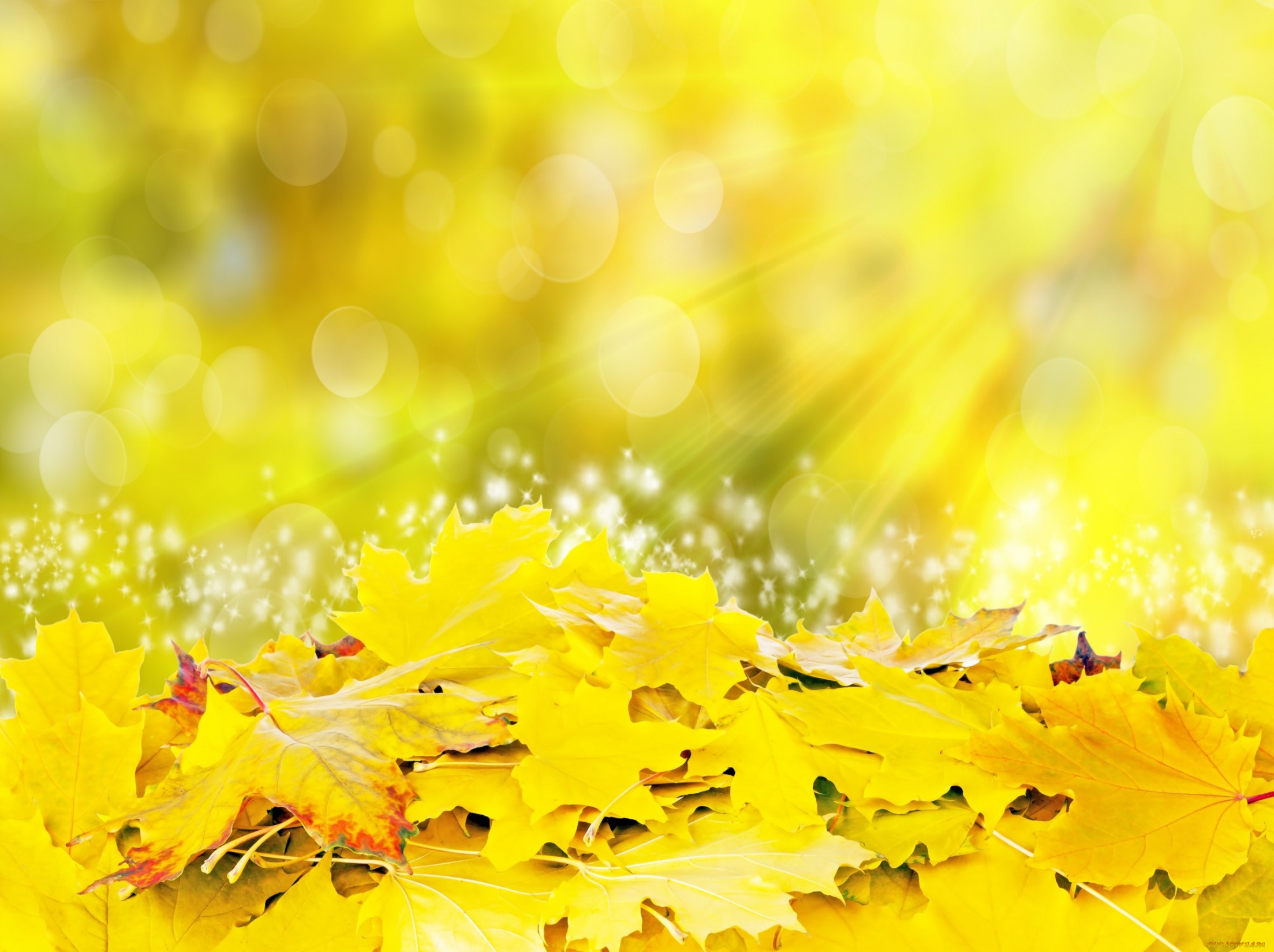 Игра «Найди листочек»
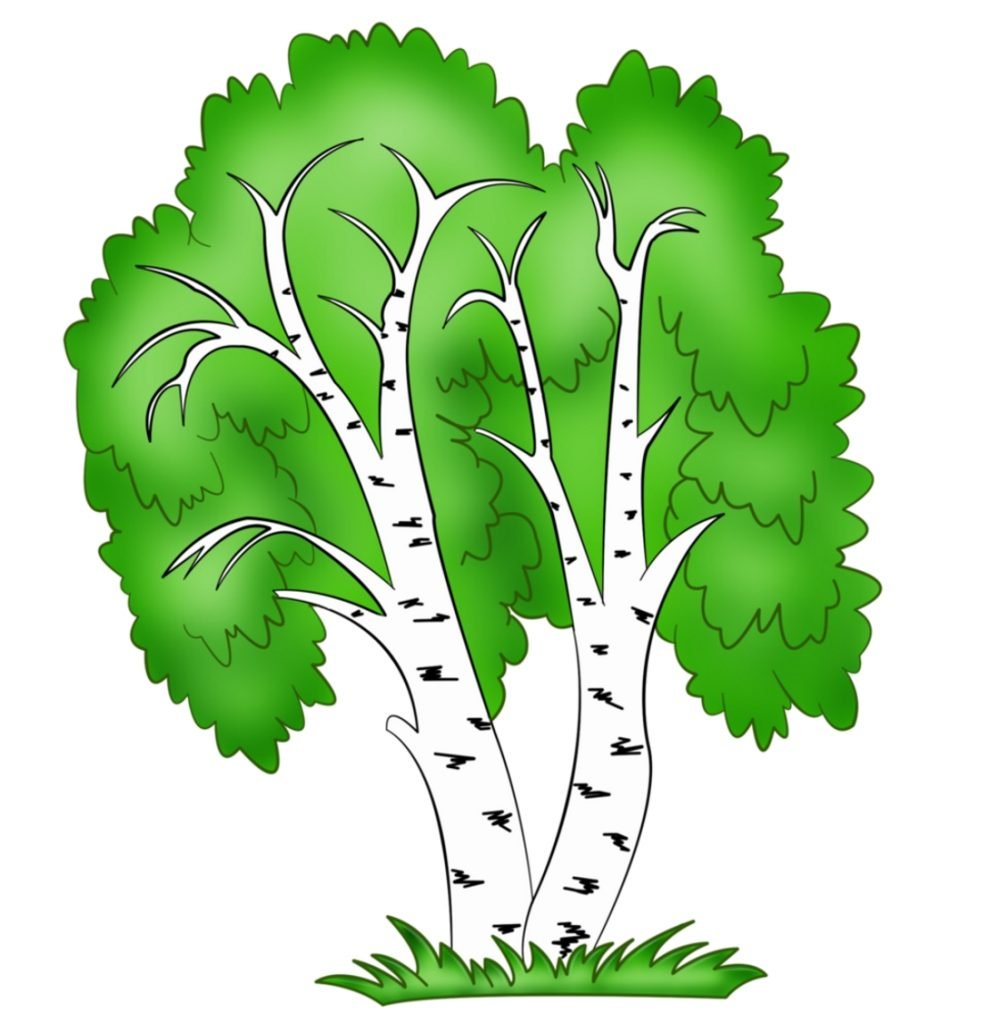 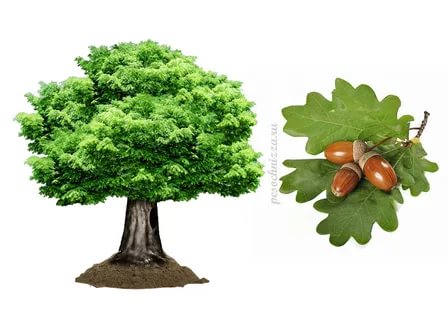 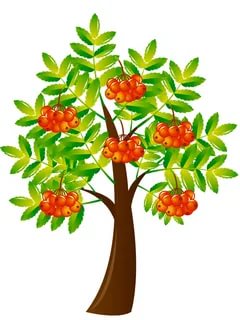 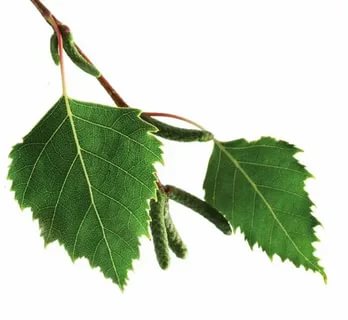 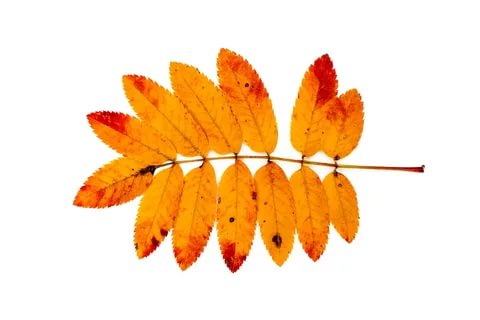 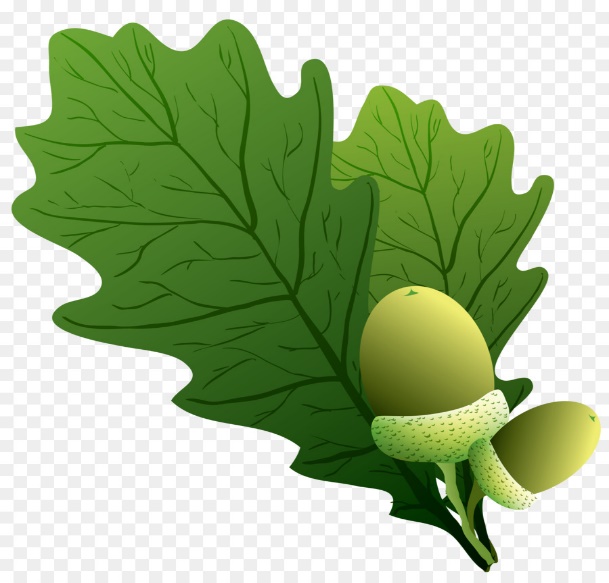 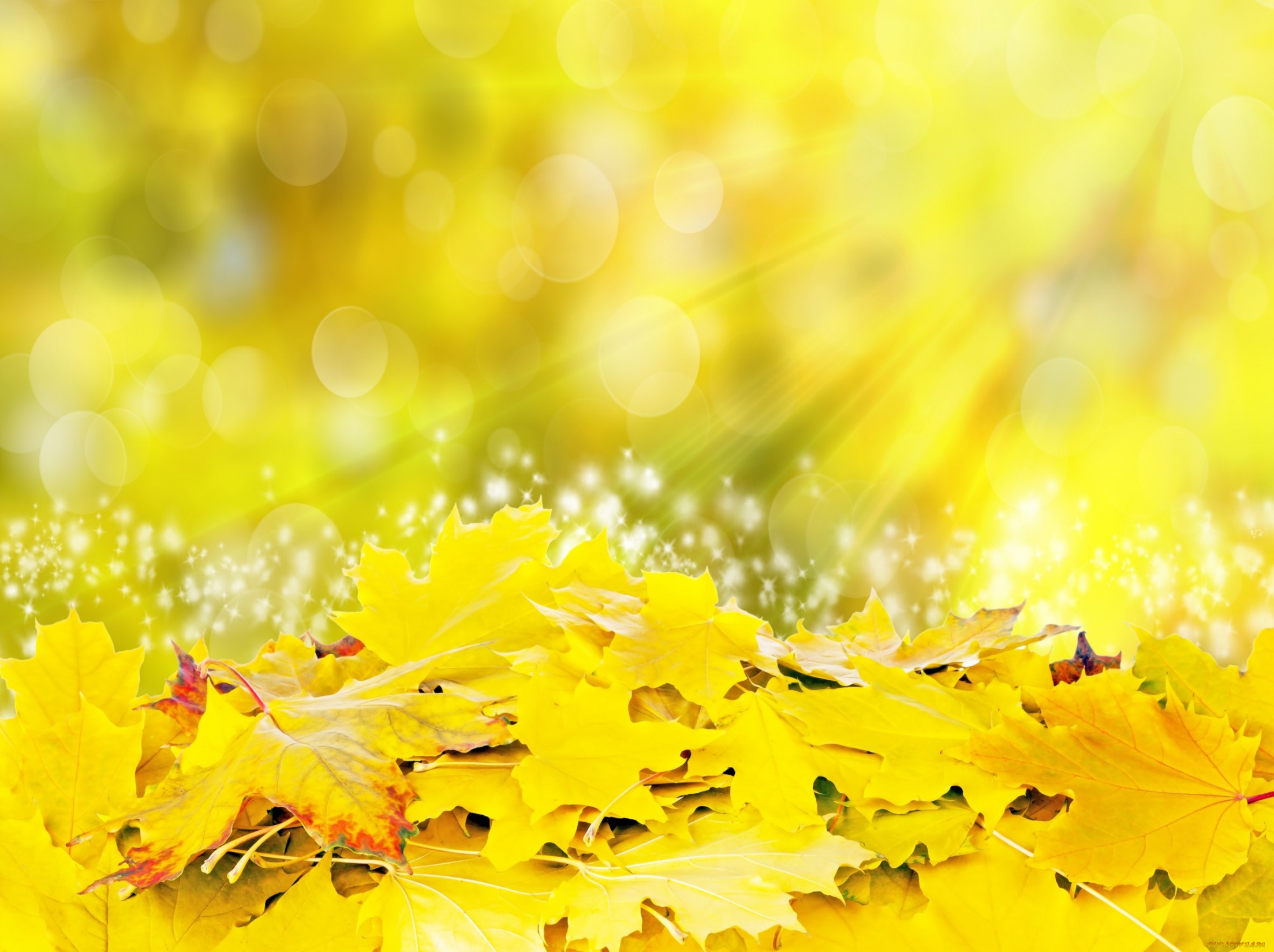 Ребята как называется лес из берез? 
Как называется лес из осин?
 Из кленов?
 Из дубов?
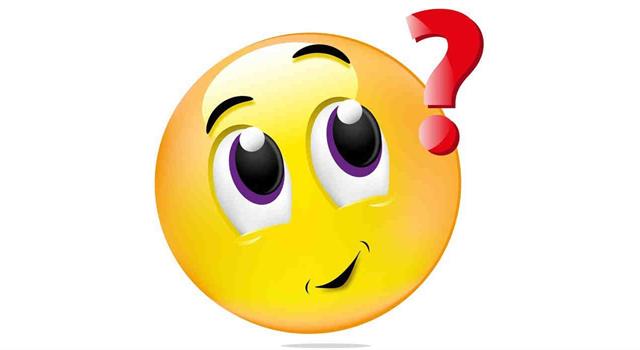 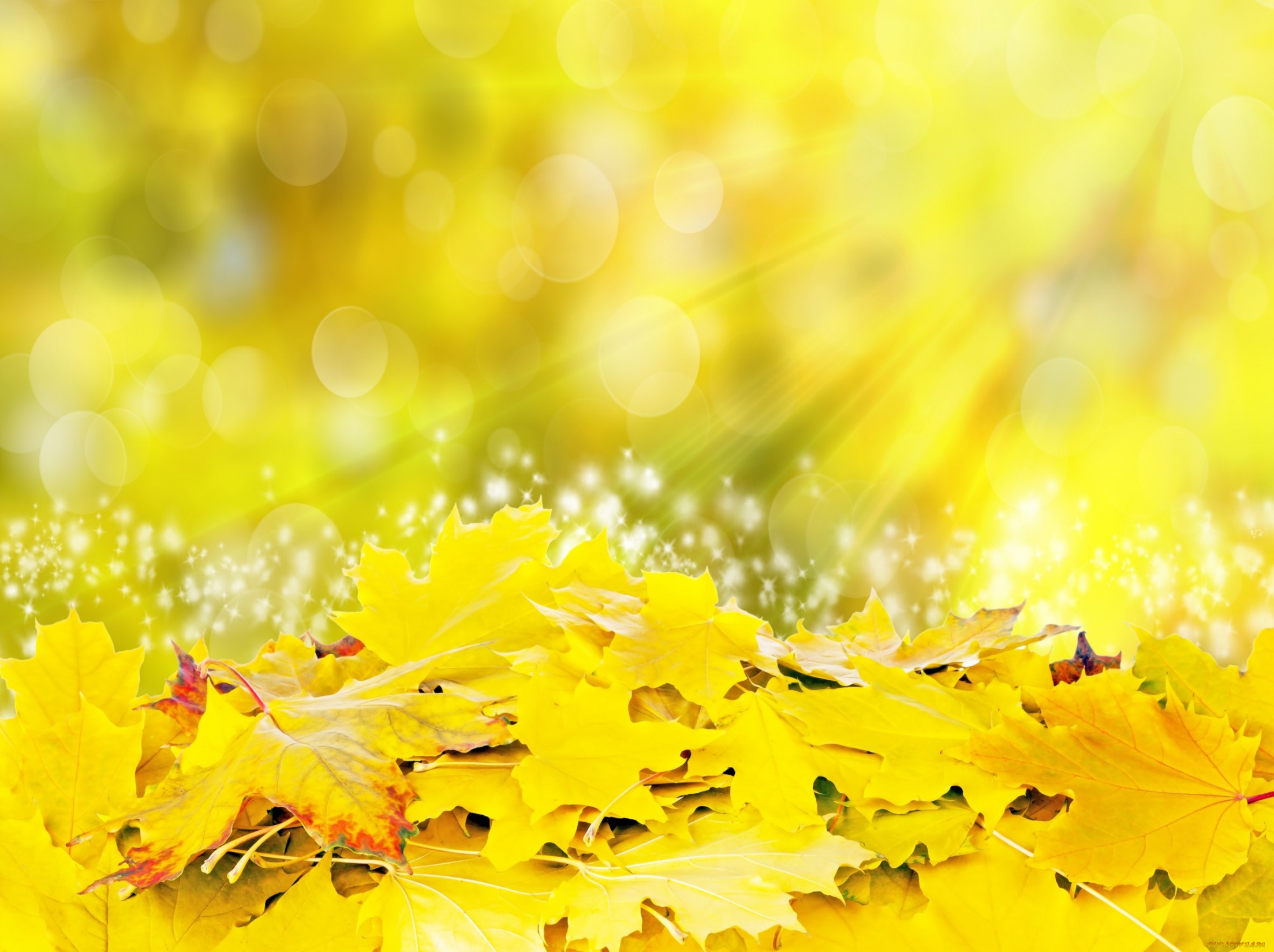 Ребята как называется явление, когда падают листья? Давайте, посчитаем, сколько кленовых листиков?
6
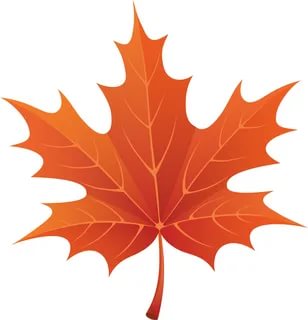 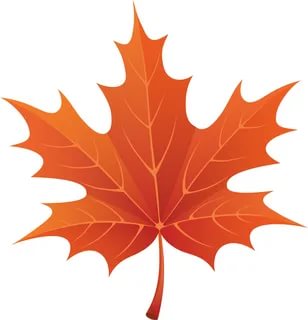 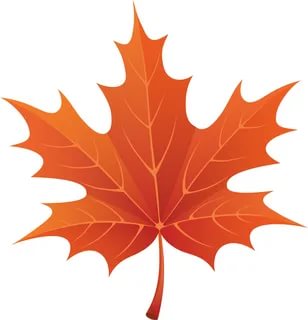 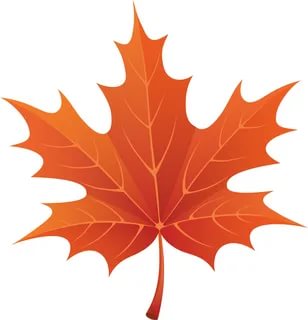 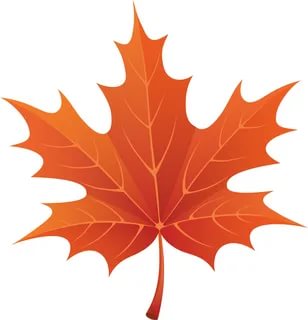 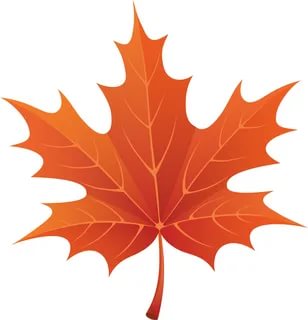 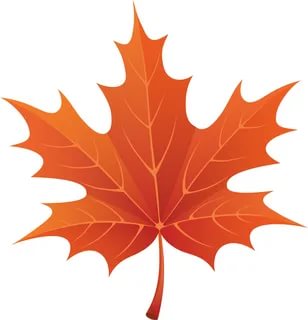 А сколько дубовых листочков?
7
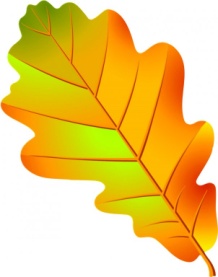 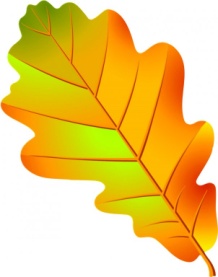 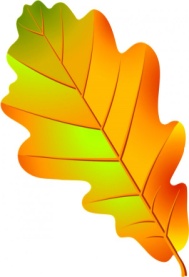 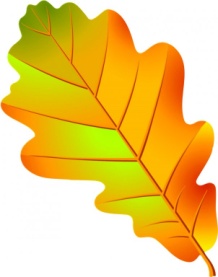 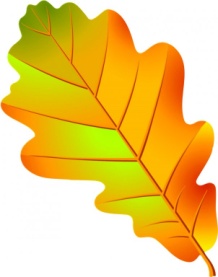 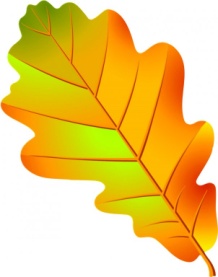 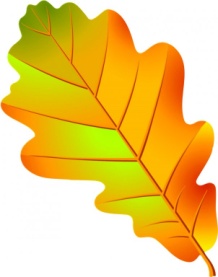 Каких больше листочков? На сколько больше? Что надо сделать чтобы листьев стало одинаково? Верно надо к шести листочкам добавить один.
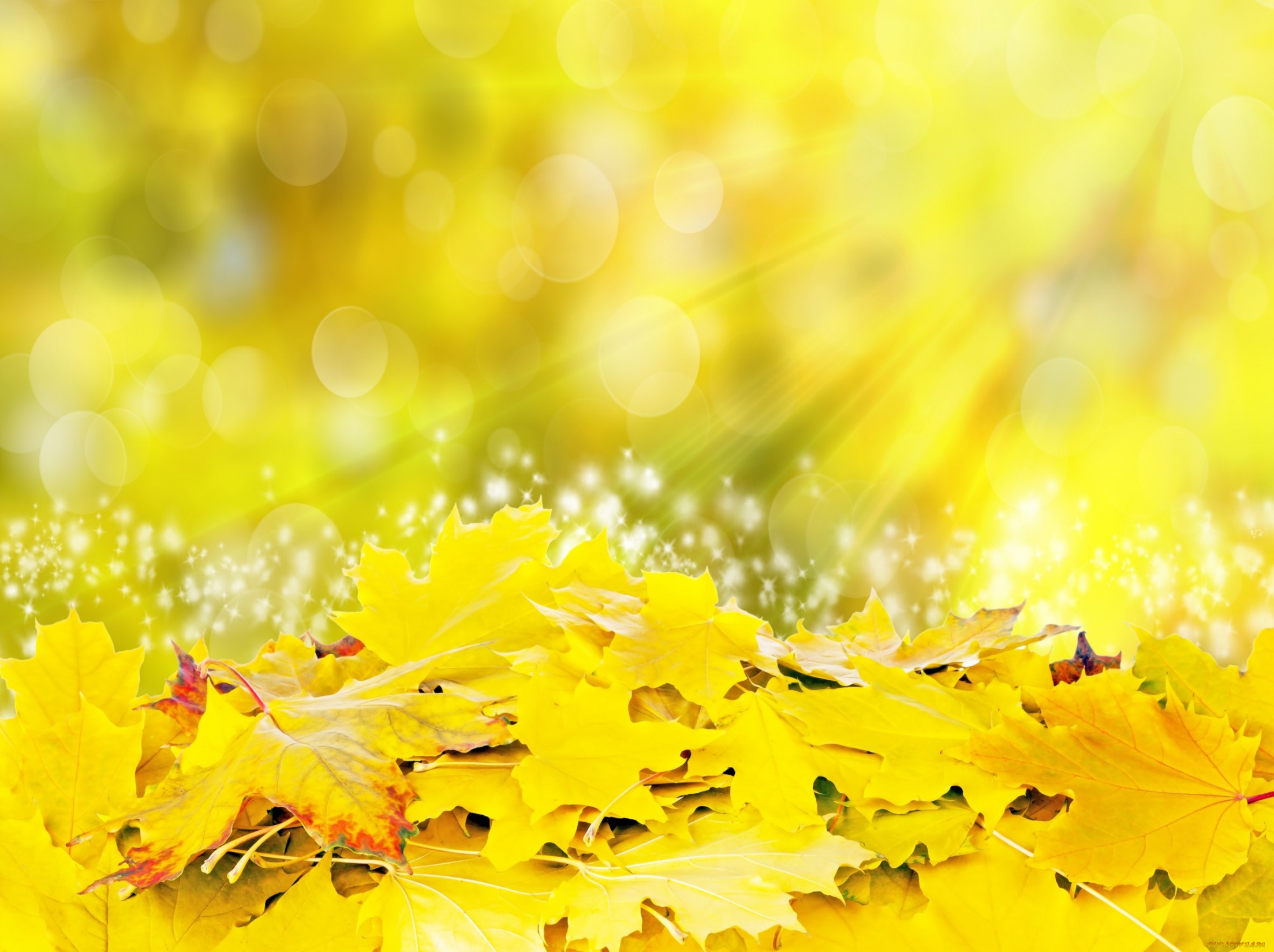 Игра «Назови все части суток»
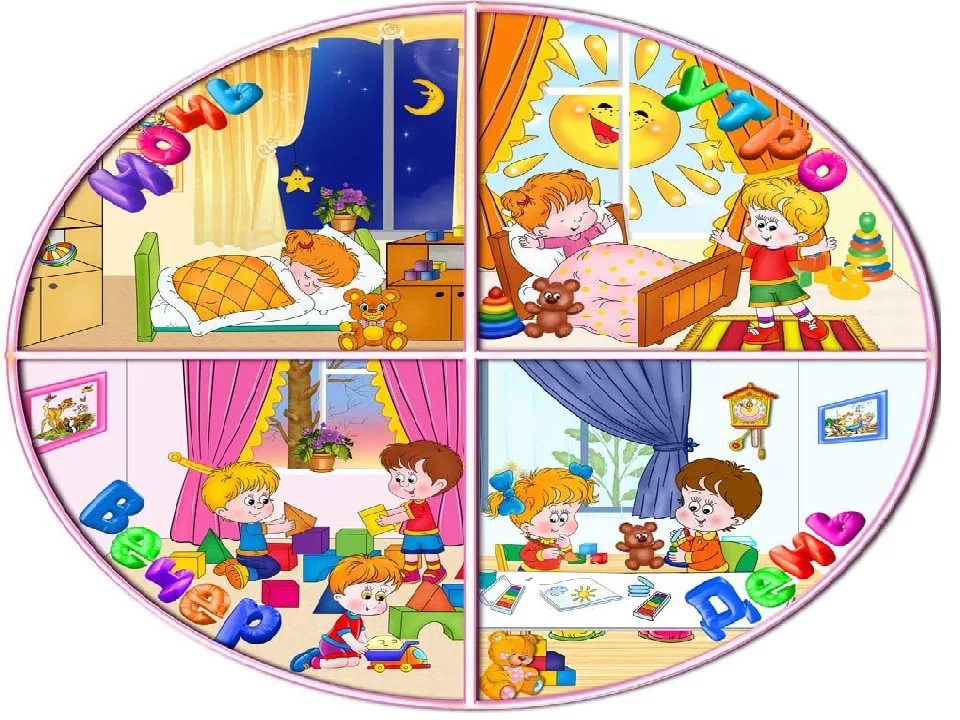 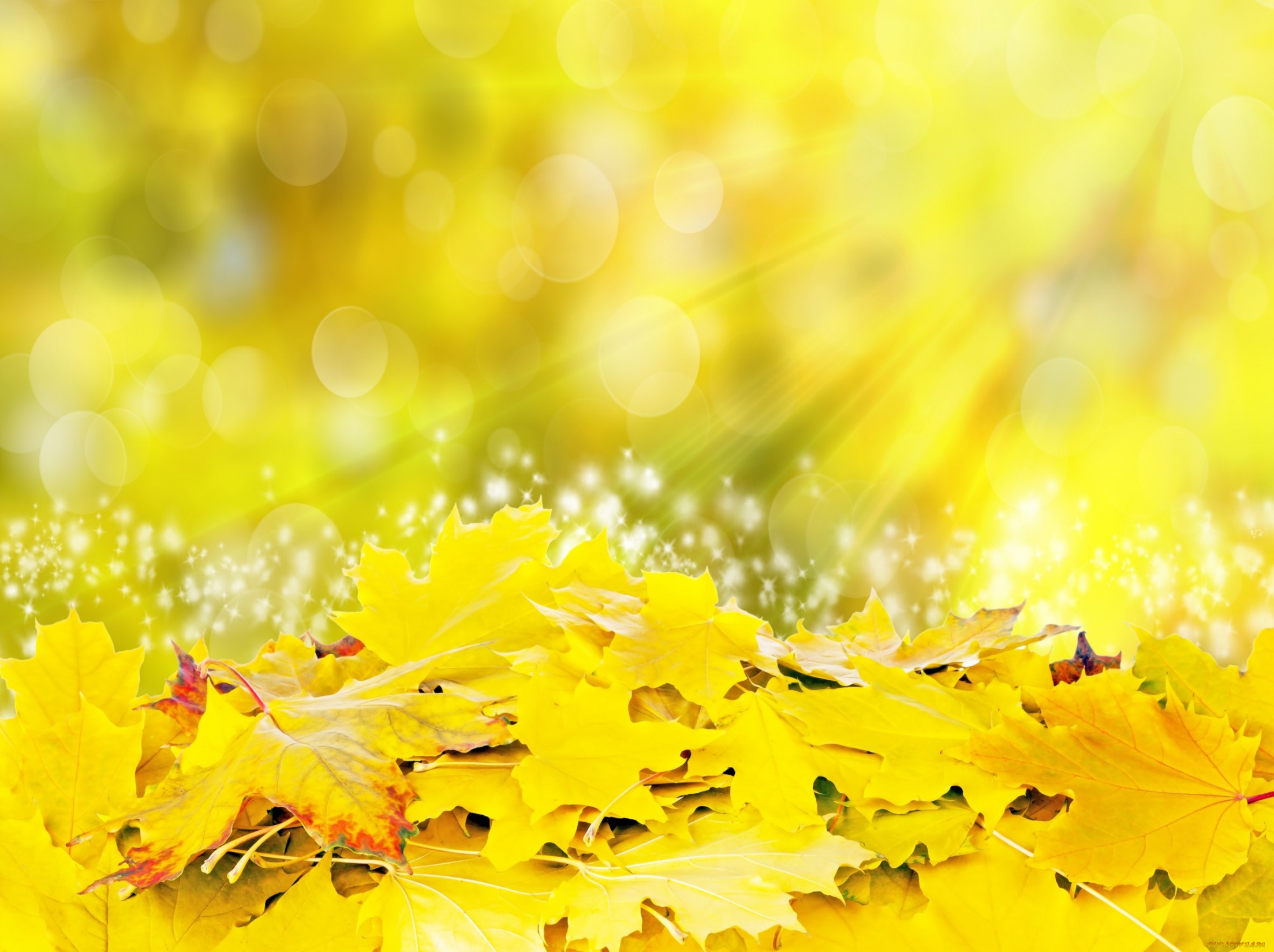 Физминутка
 (Пальчиковая гимнастика) “Осенний букет»
Раз, два, три, четыре, пять – 
Будем листья собирать. (Сжимать и разжимать кулачки).
Листья берёзы. (Загибать поочерёдно пальцы).
Листья рябины,
Листики тополя,
Листья осины,
Листики дуба 
Мы соберём (Сжимать и разжимать кулачки).
В вазу осенний
Букет отнесём.
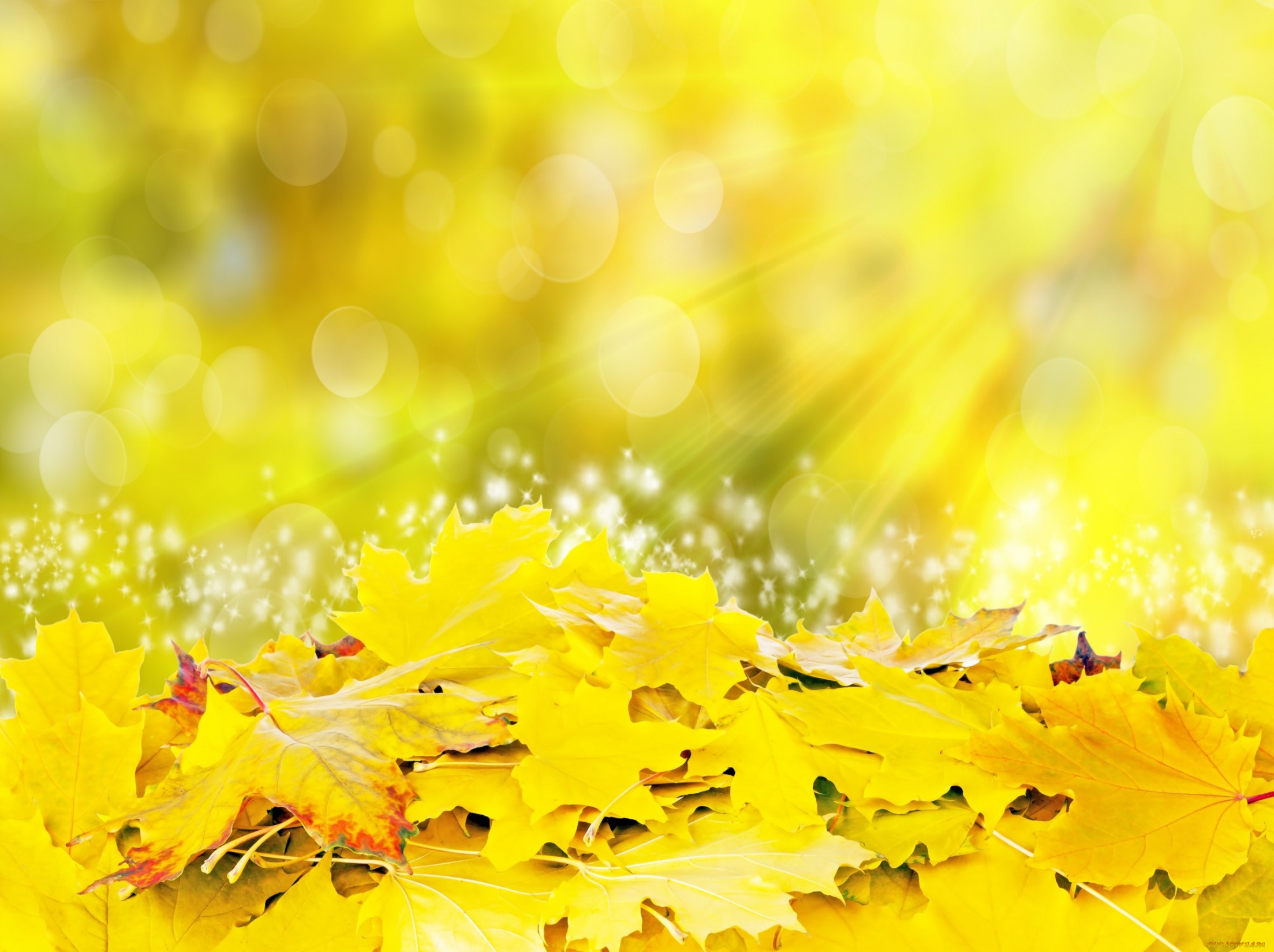 Ребята давайте нарисуем осенний лес.
Какие цвета им будем использовать?
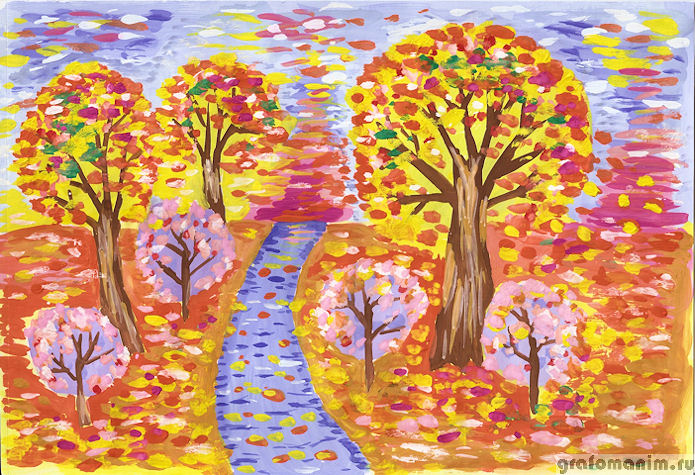 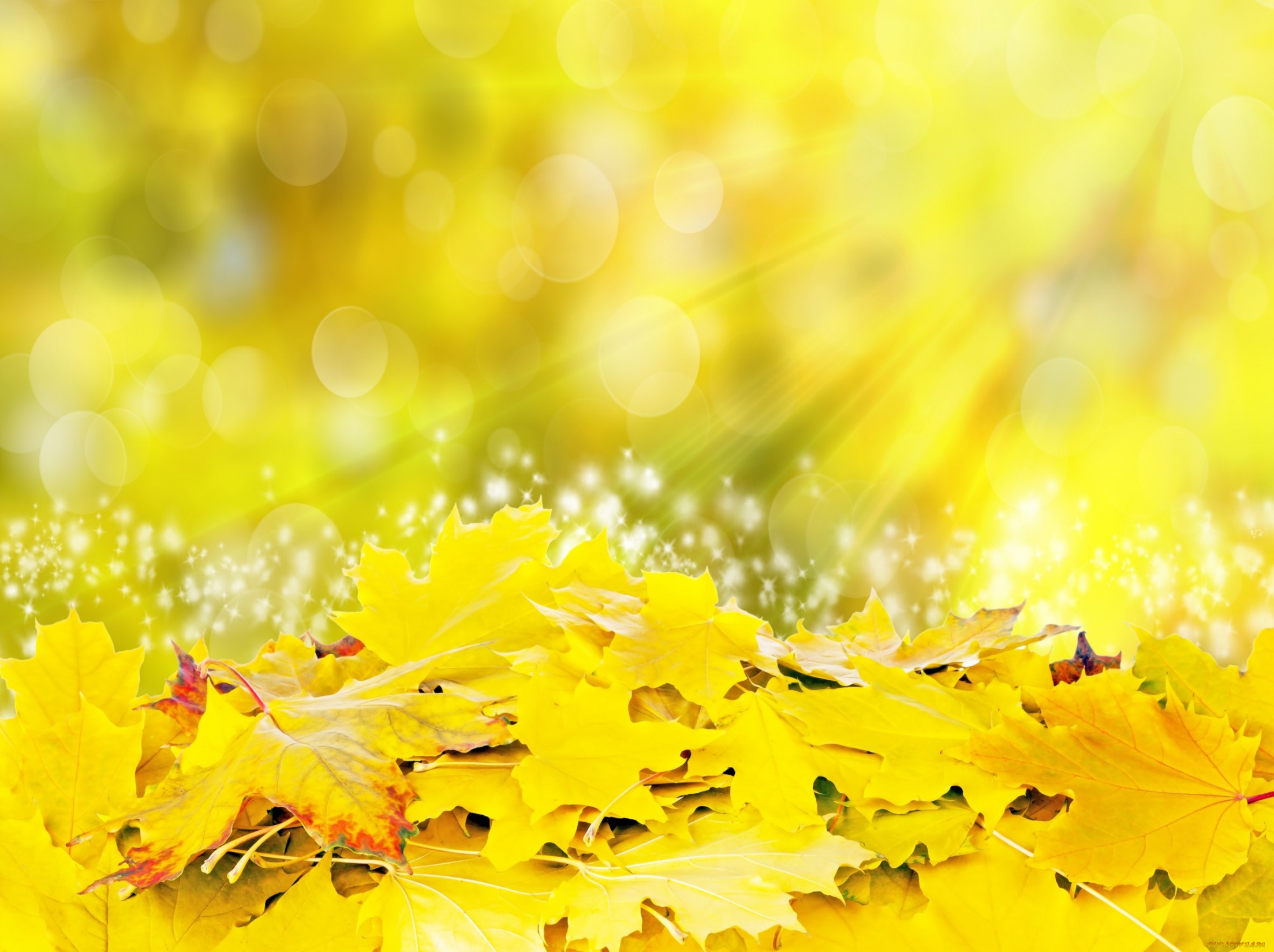 Вот наше занятие подошло к концу, скажите, ребята:
О каком времени года мы говорили на занятии?
Что бывает только осенью?
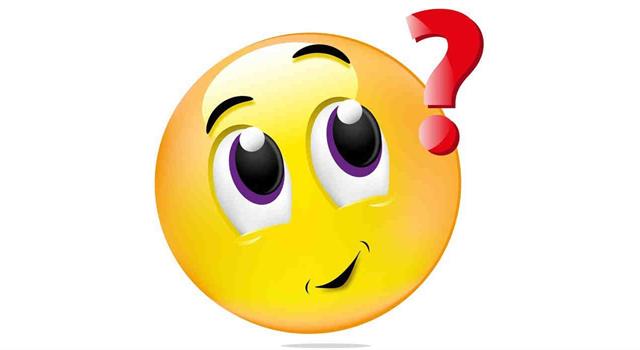